Классный час«День Дружбы»
Вилесова Валентина Сергеевна,
учитель начальных классов
МАОУ «Гимназия №1» г. Пермь
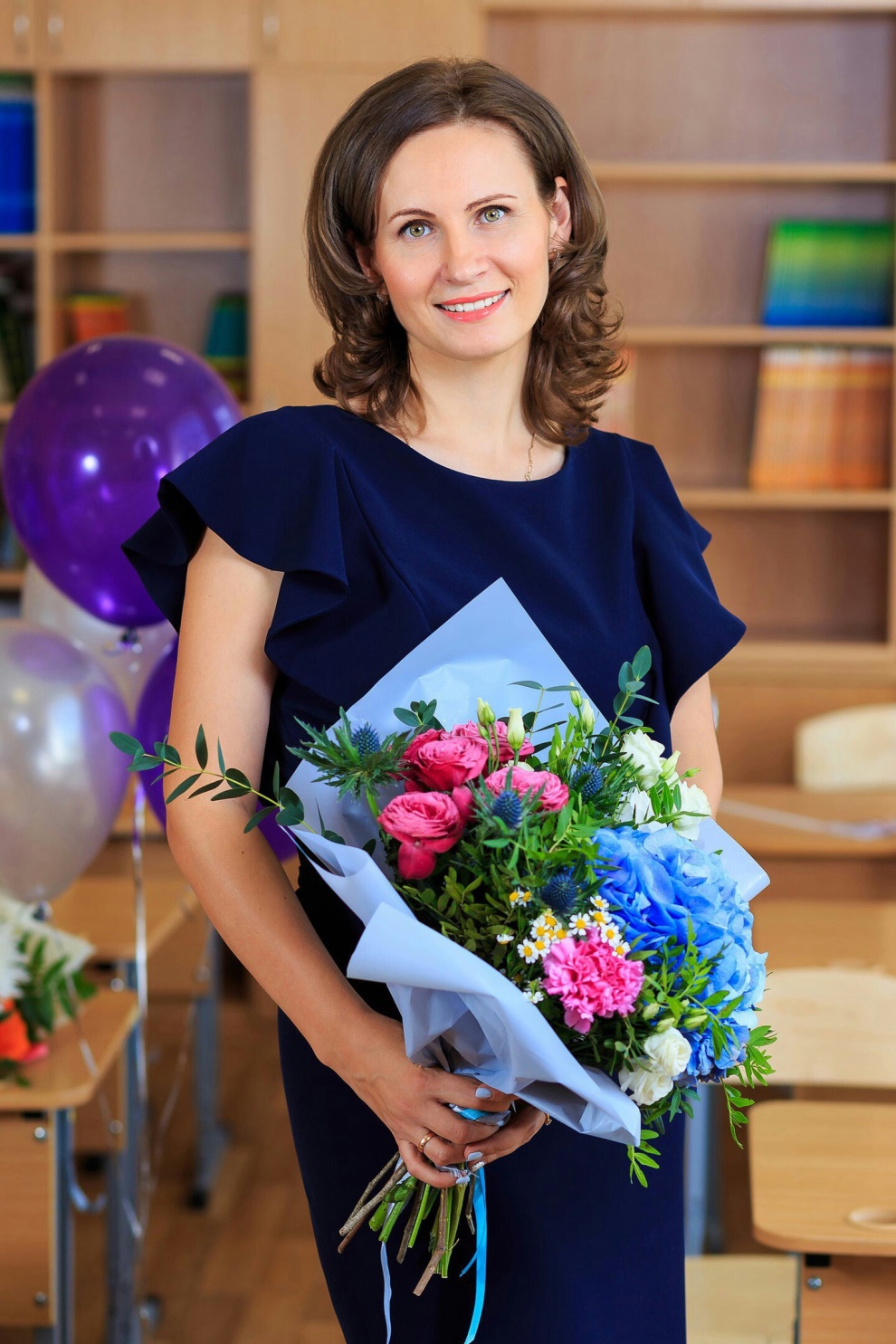 Вилесова Валентина Сергеевна,
38 лет, классный руководитель 1 В МАОУ «Гимназия №1» г. Пермь
Кредо: «Зорко одно лишь сердце. Самого главного глазами не увидишь»
Антуан де Сент-Экзюпери
«День дружбы» 2017 г.
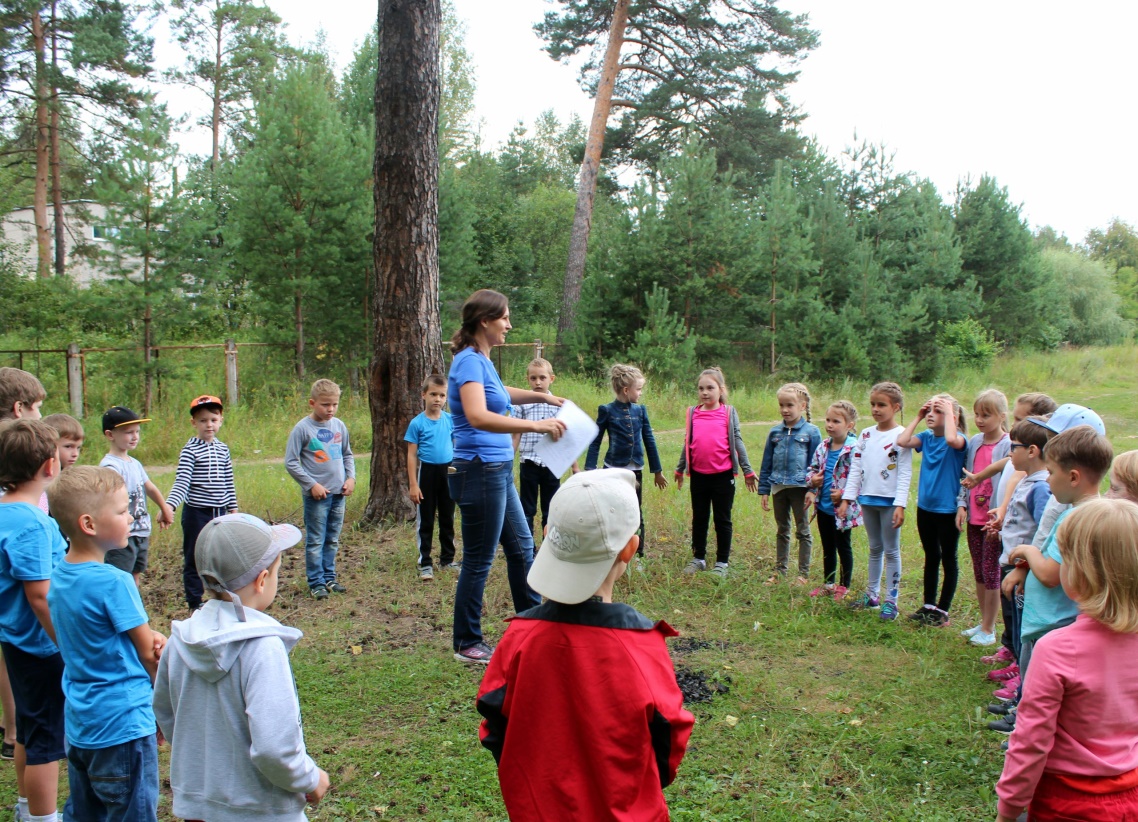 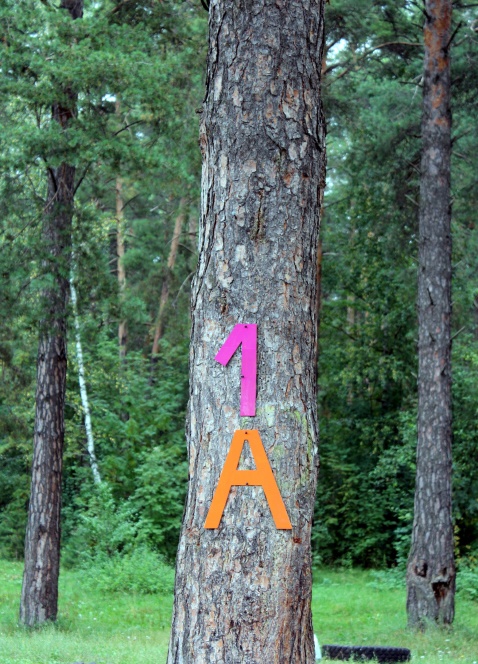 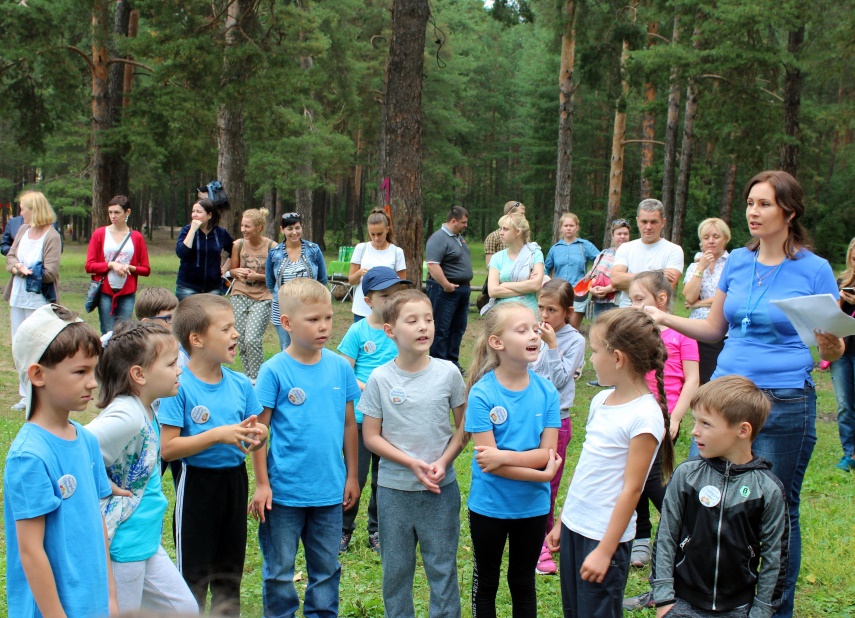 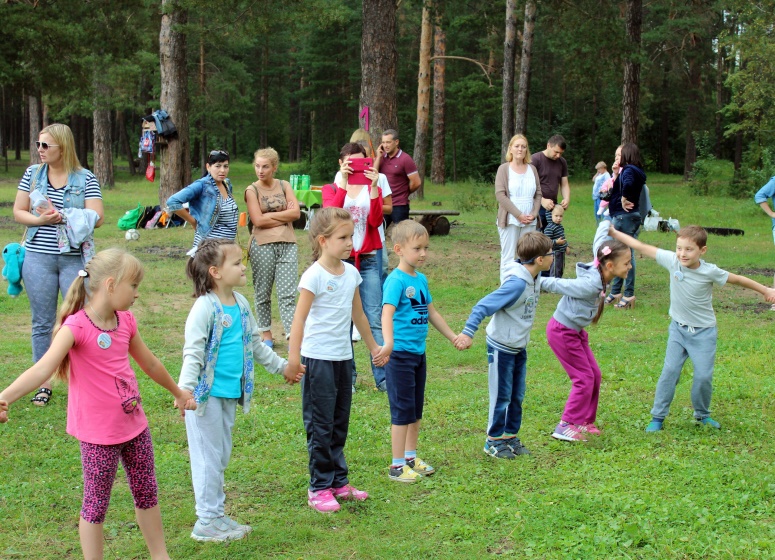 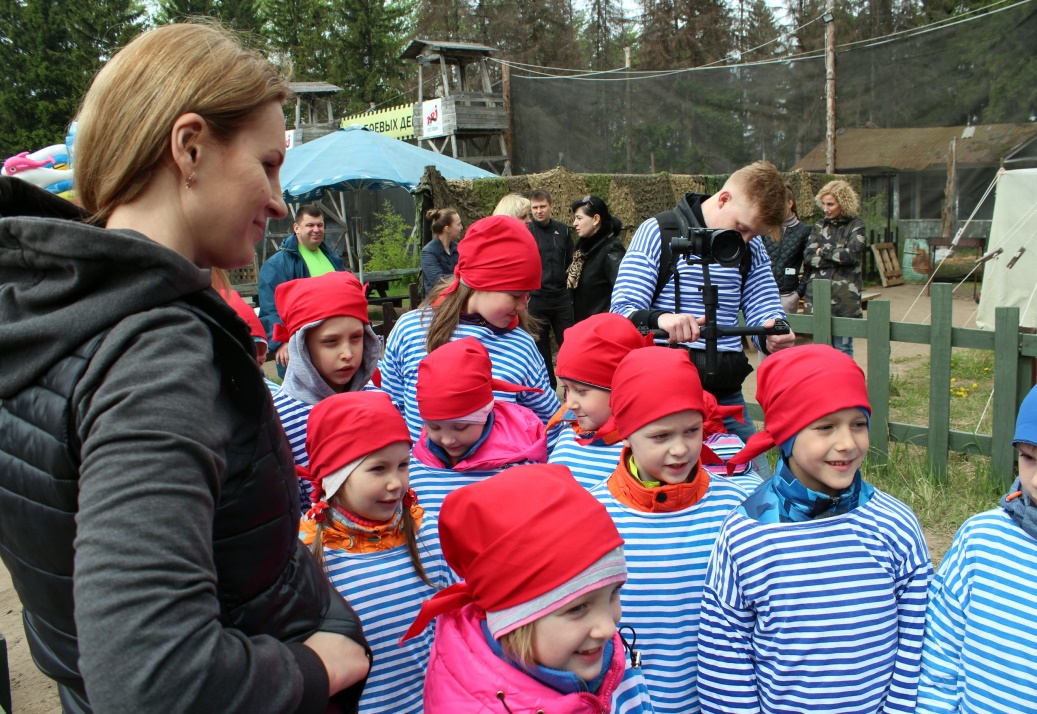 А затем это стало традицией… 2018 г. 2 класс
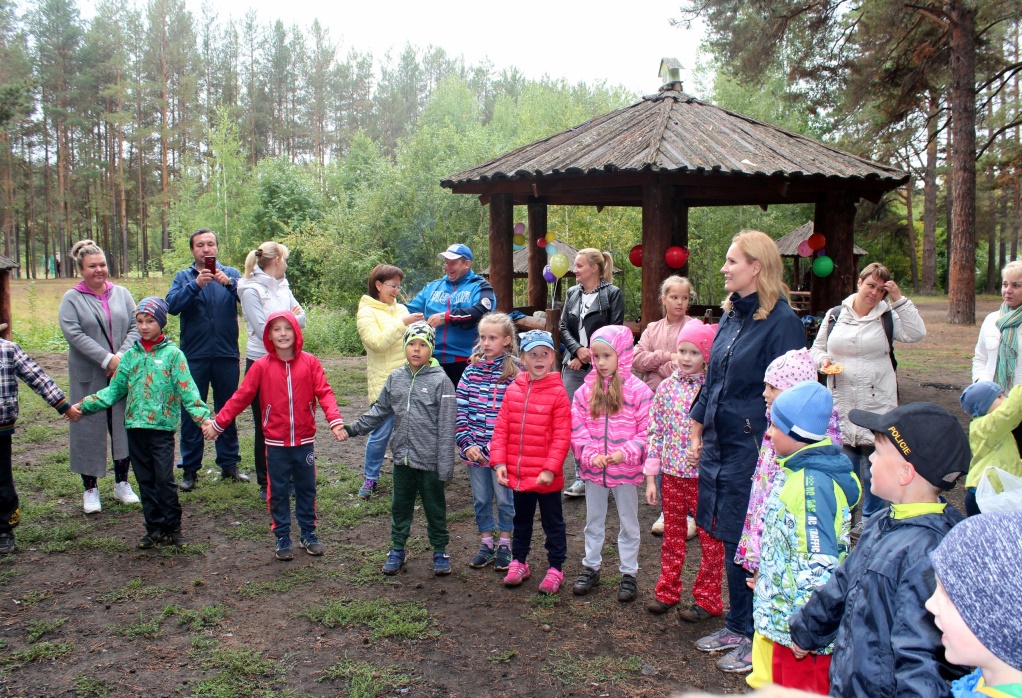 3 класс 2019 г.
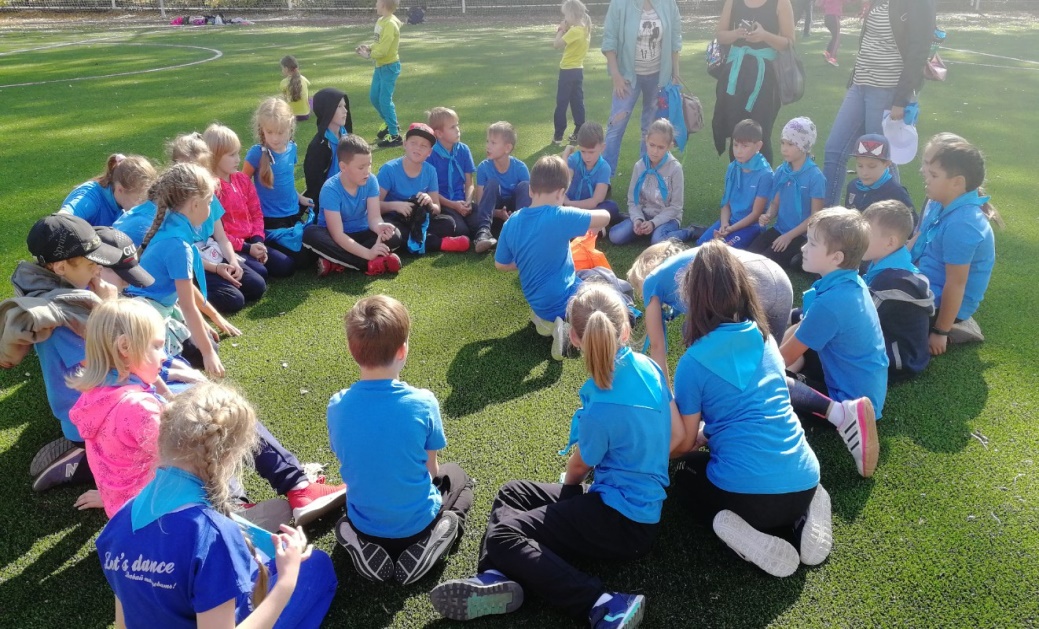 2020 г. 4 класс